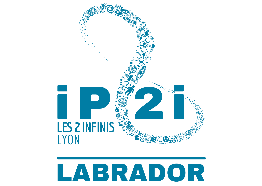 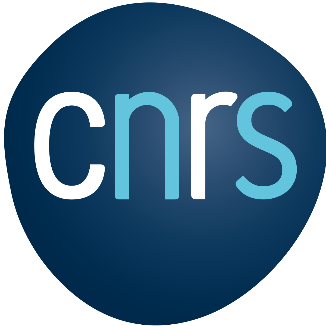 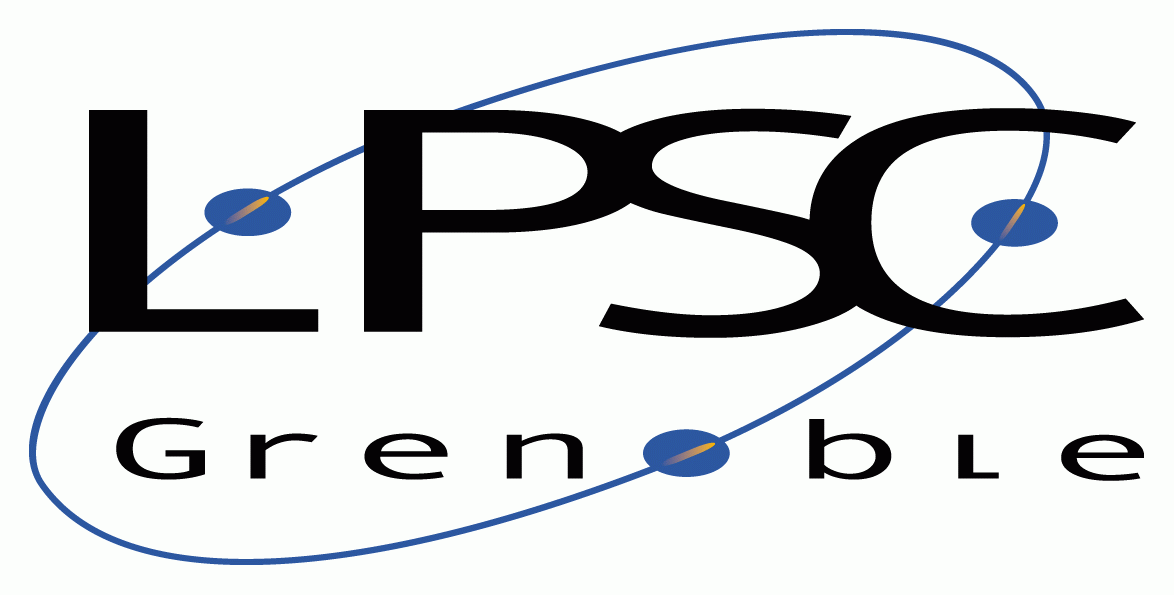 Electrowikino sector of the MSSM
Théo Reymermier
10/10/2023
Présentation workshop
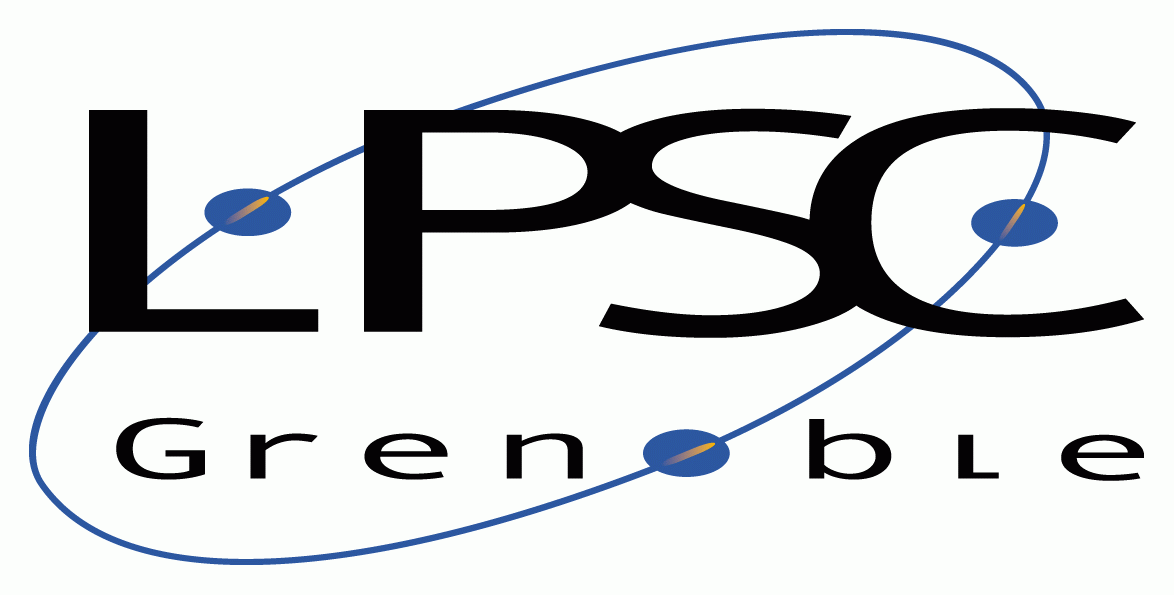 Supersymétrie
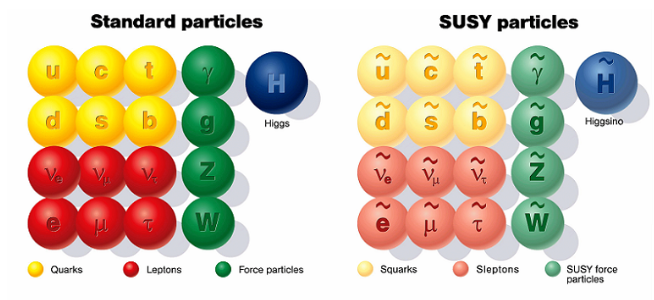 Figure 1: Boson-Fermion transformation (Supersymétrie, université de Glasgow http://www.physics.gla.ac.uk/ppt/bsm.htm).
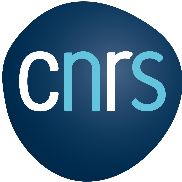 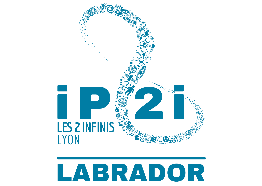 1
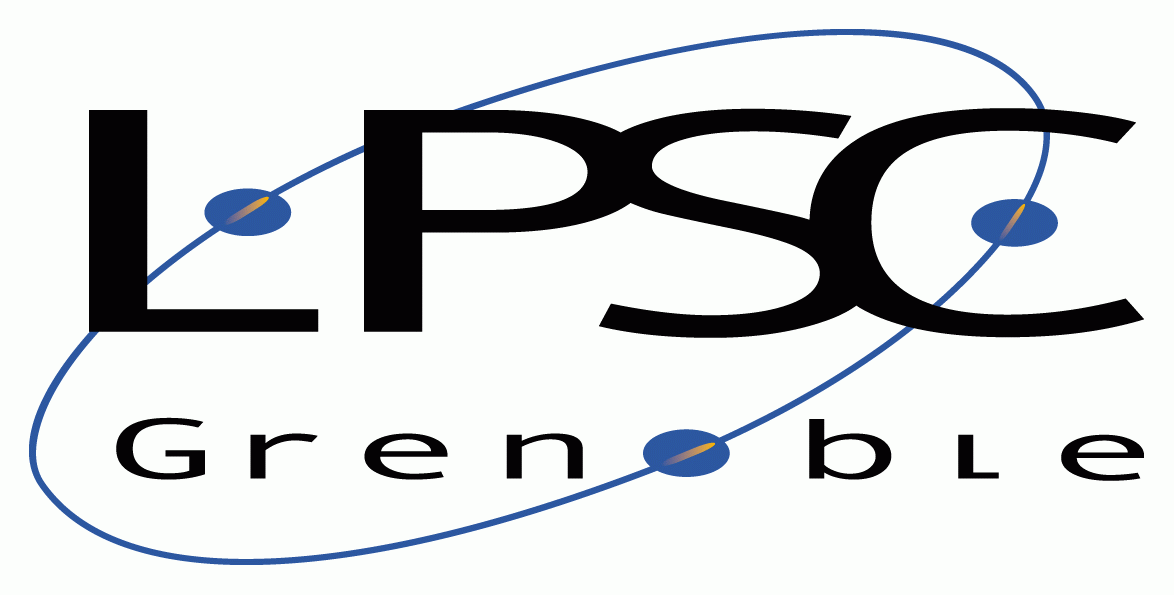 Secteur electrowikino
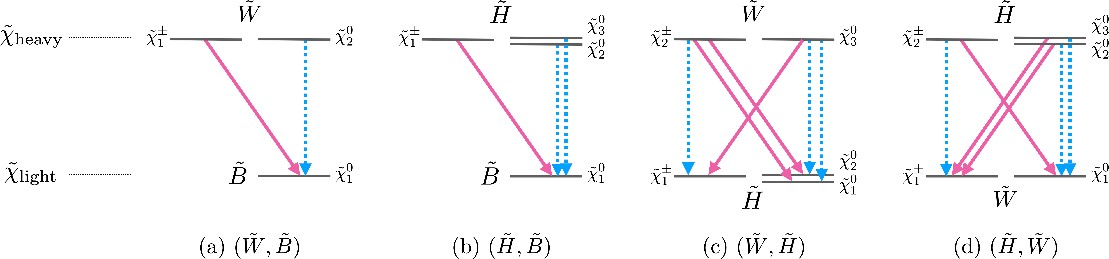 Figure 2: Différents scénarios du MSSM (Supersymétrie, université de Glasgow http://www.physics.gla.ac.uk/ppt/bsm.htm).
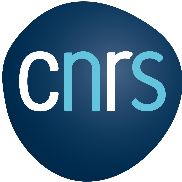 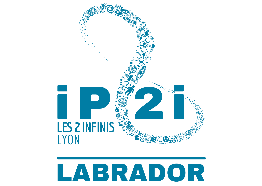 2
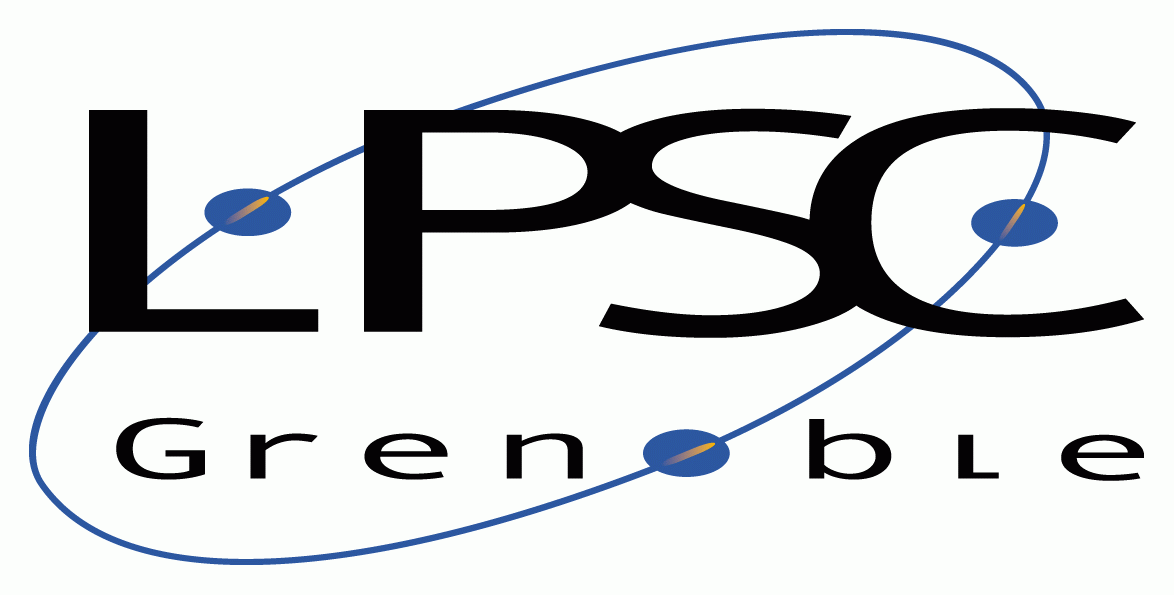 Gauginos mass
Higgsino-like
Wino-like
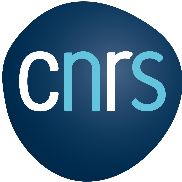 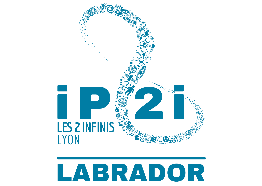 3
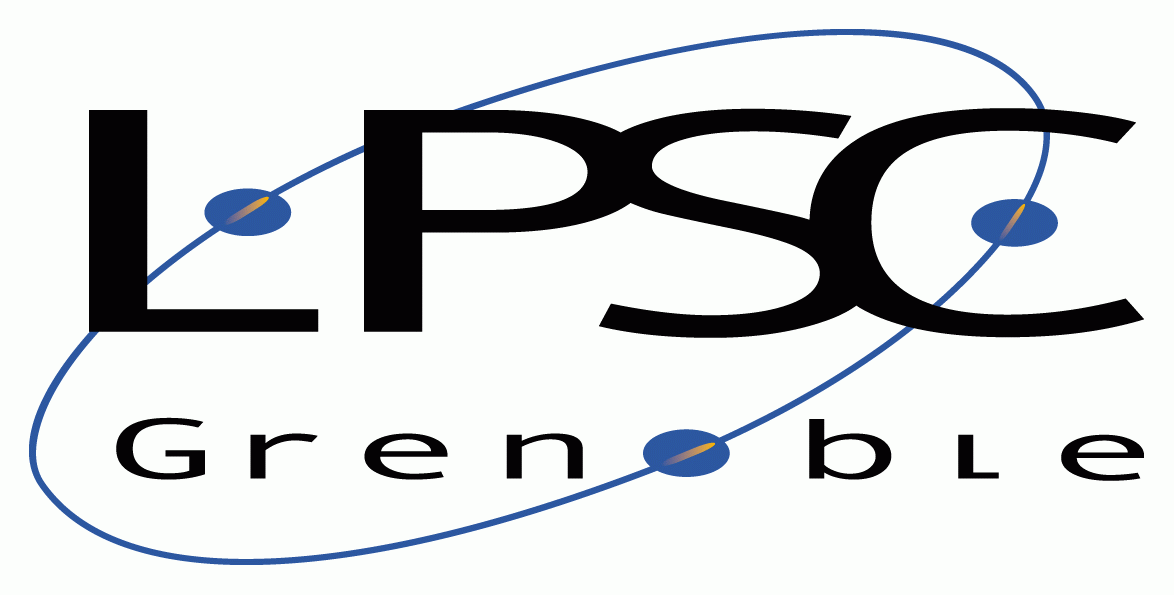 Softsusy
Paramètres
Masses
Branching ratios
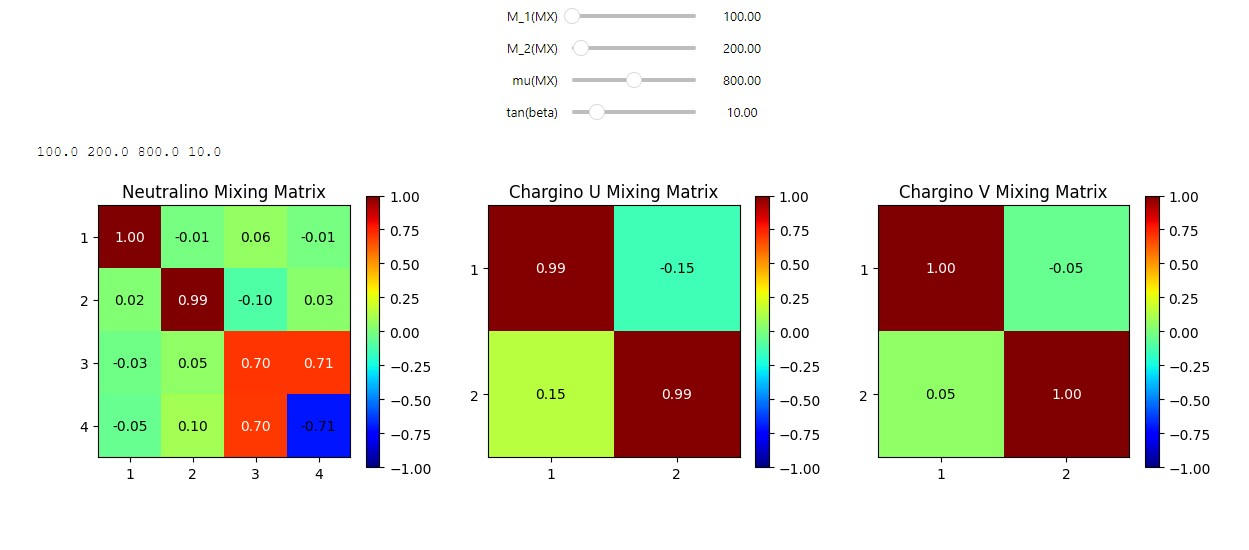 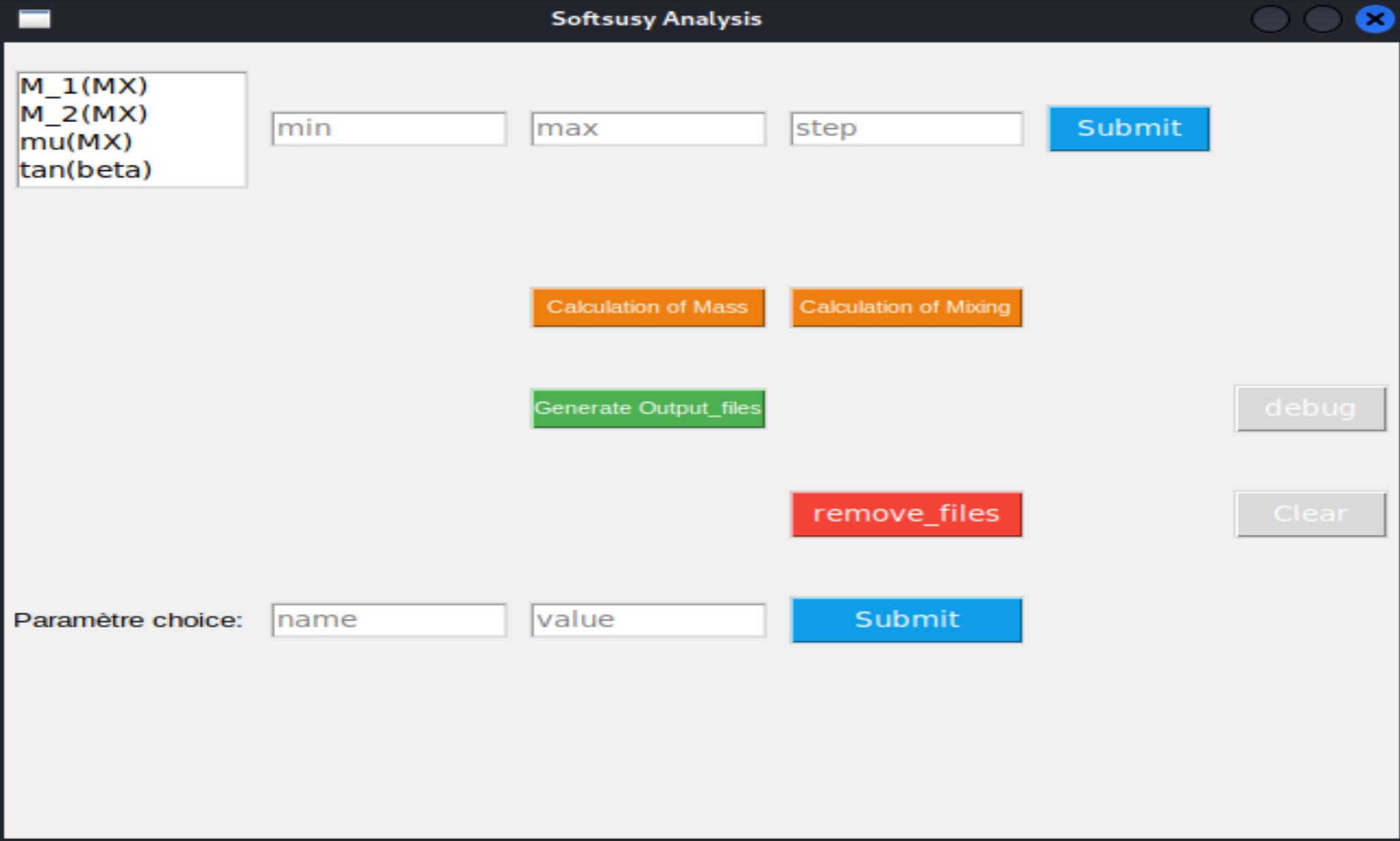 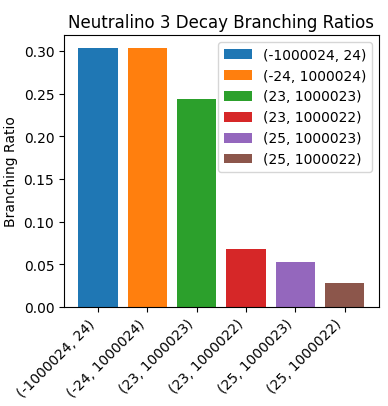 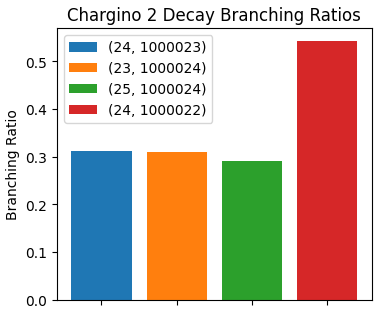 Figure 3: Interface développée pour Softsusy.
Figure 4: Matrices de mixage et rapports de branchement.
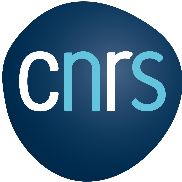 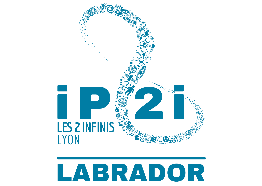 4
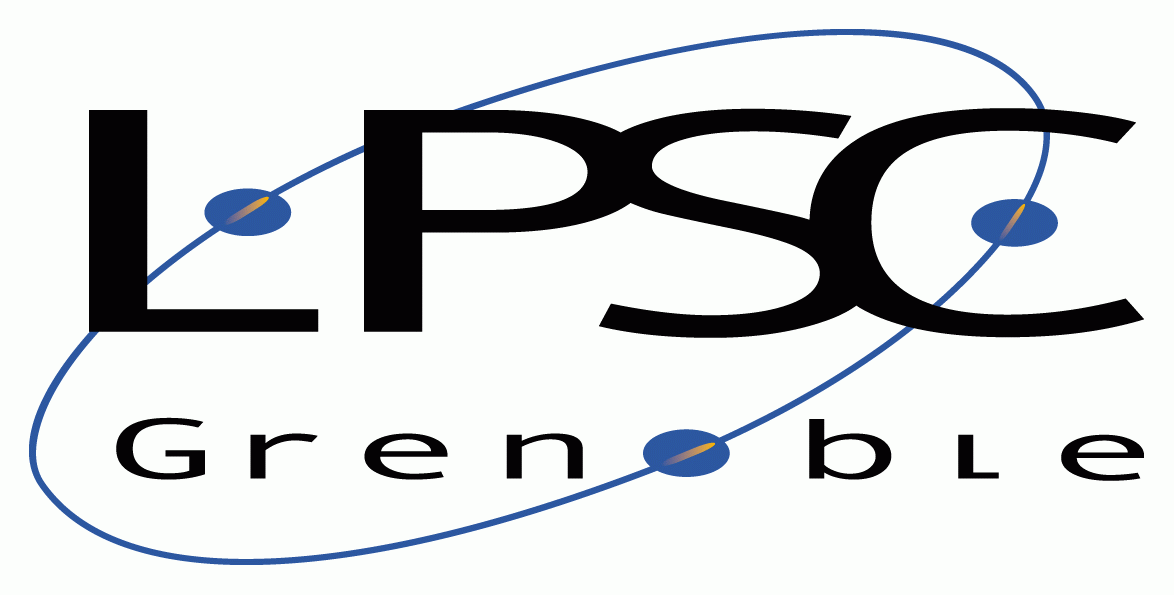 Resummino
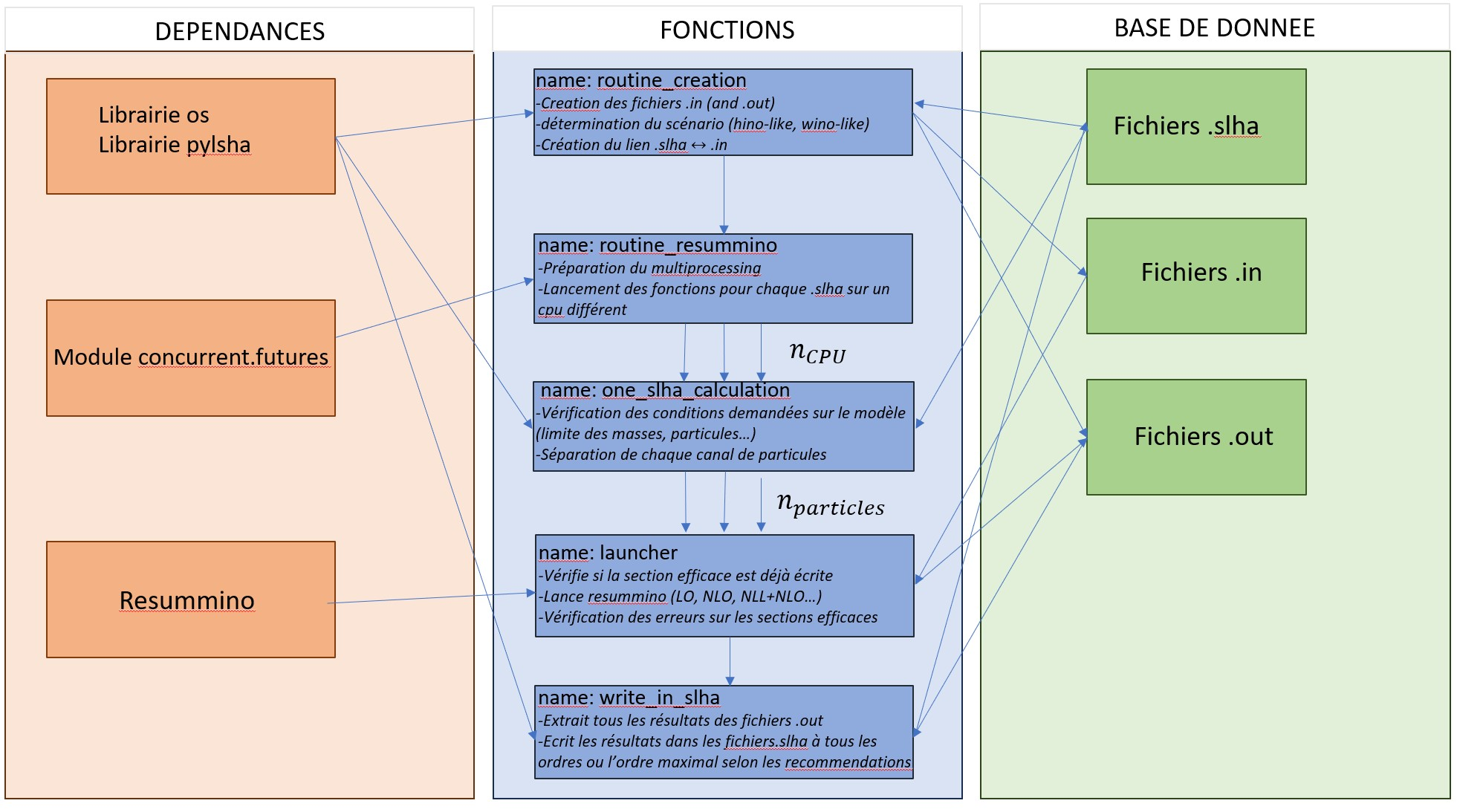 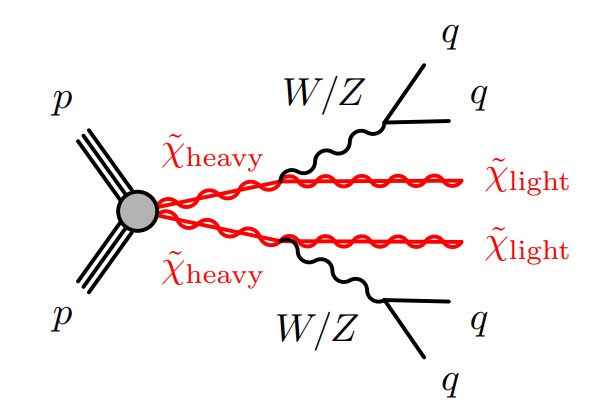 Figure 6: Exemple de signature recherchée au LHC pour le secteur electrowikino.
Figure 5: Schéma de fonctionnement de l’interface développée pour Resummino.
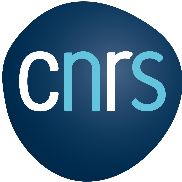 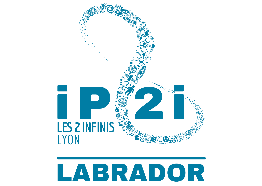 5
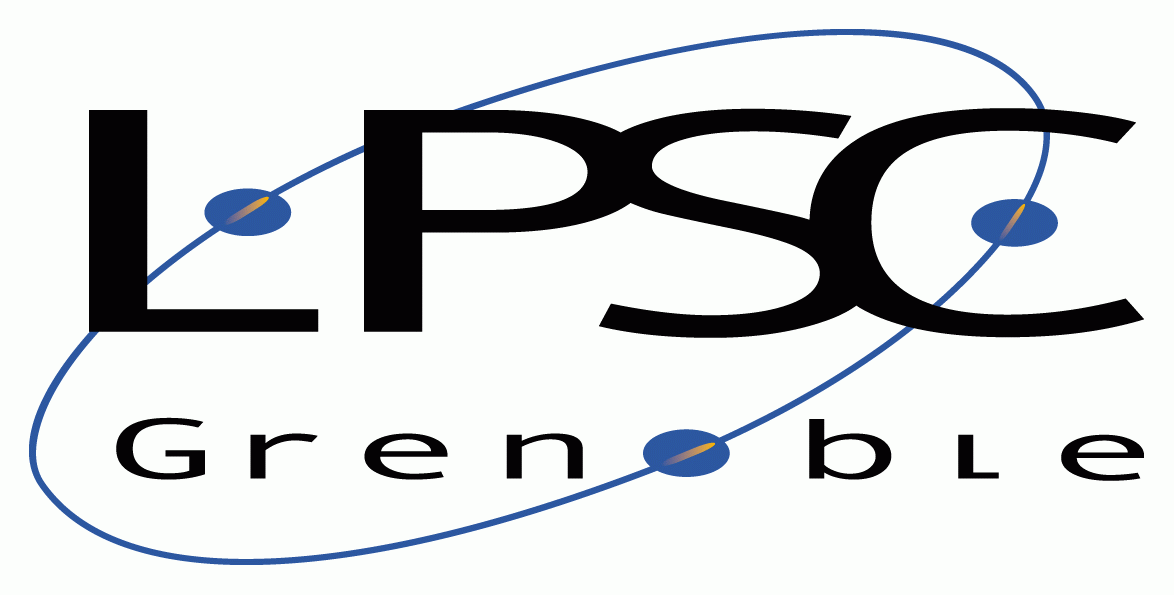 Upper limit
Efficiency map
Résultats expérimentaux
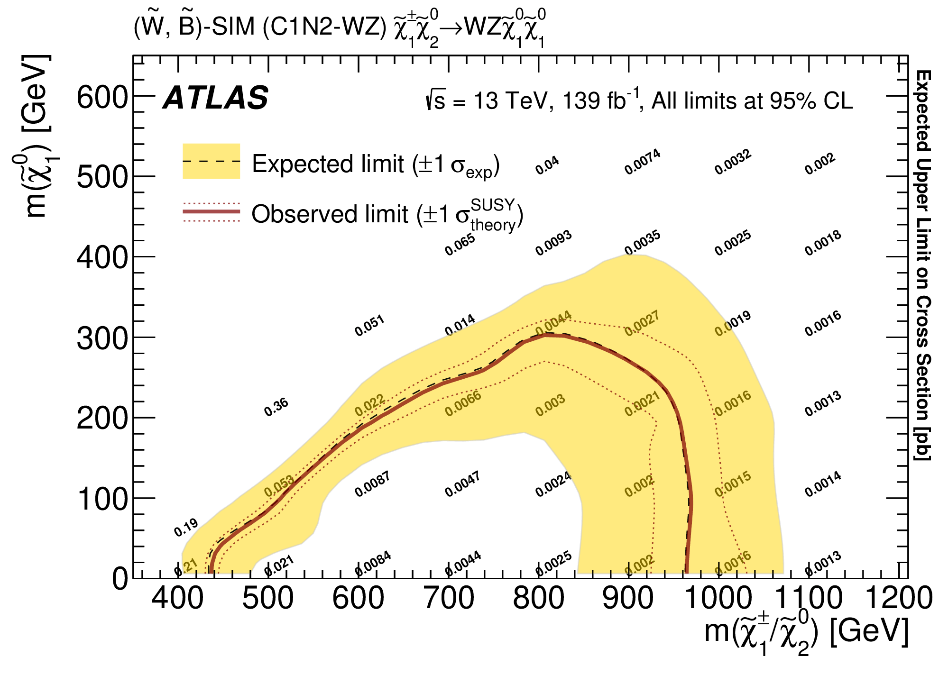 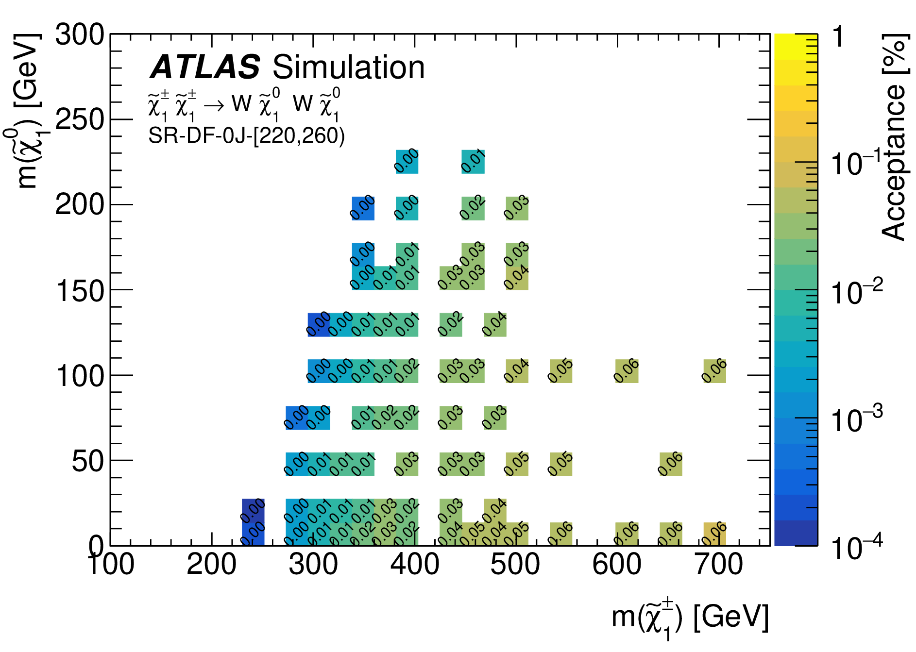 Figure 8: Exemple de résultat Efficiency Map (ATLAS group, 21 August 2019, Search for electroweak production of charginos and sleptons decaying into final states with two leptons and missing transverse momentum in s√=13
 TeV pp collisions using the ATLAS detector).
Figure 7: Exemple de résultat Upper Limit (ATLAS group, 17 August 2021Search for charginos and neutralinos in final states with two boosted hadronically decaying bosons and missing transverse momentum in pp
 collisions at s√=13 TeV with the ATLAS detector).
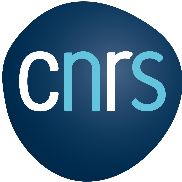 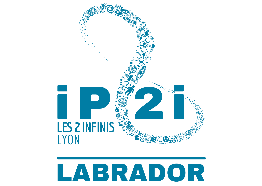 6
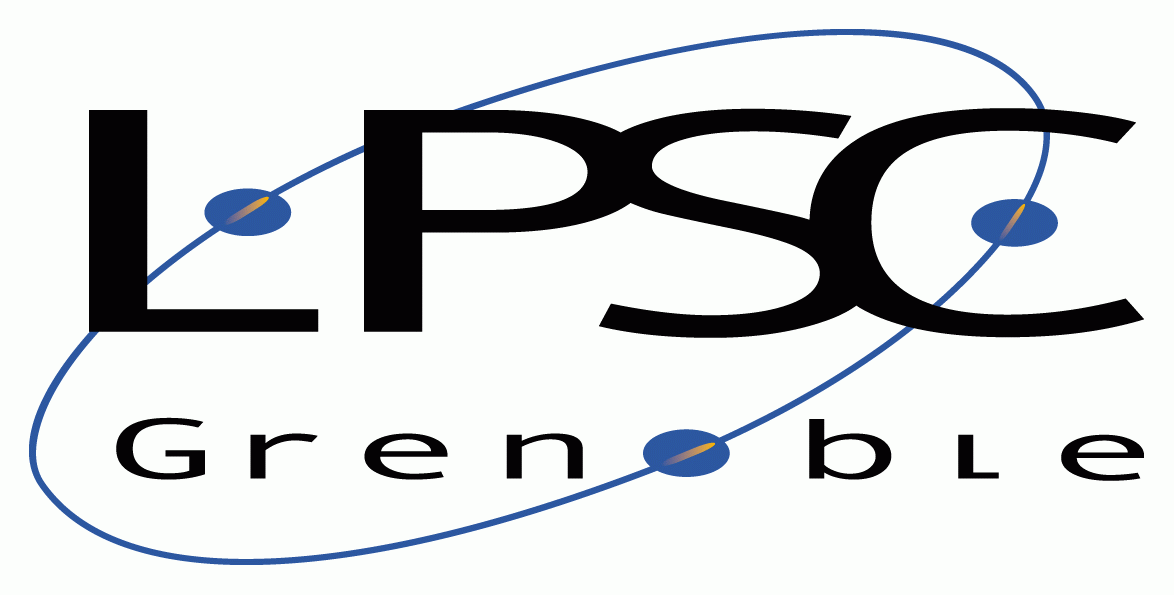 Topologies SModelS
Topologies
minmassgap
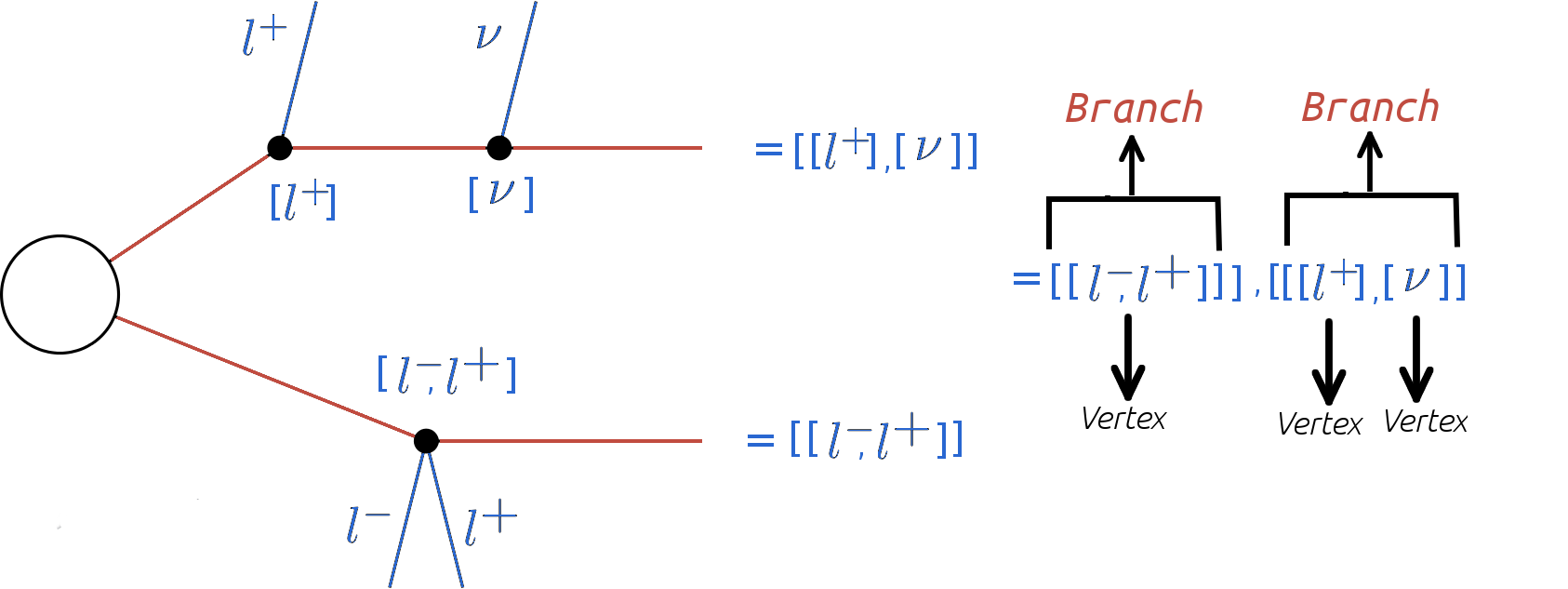 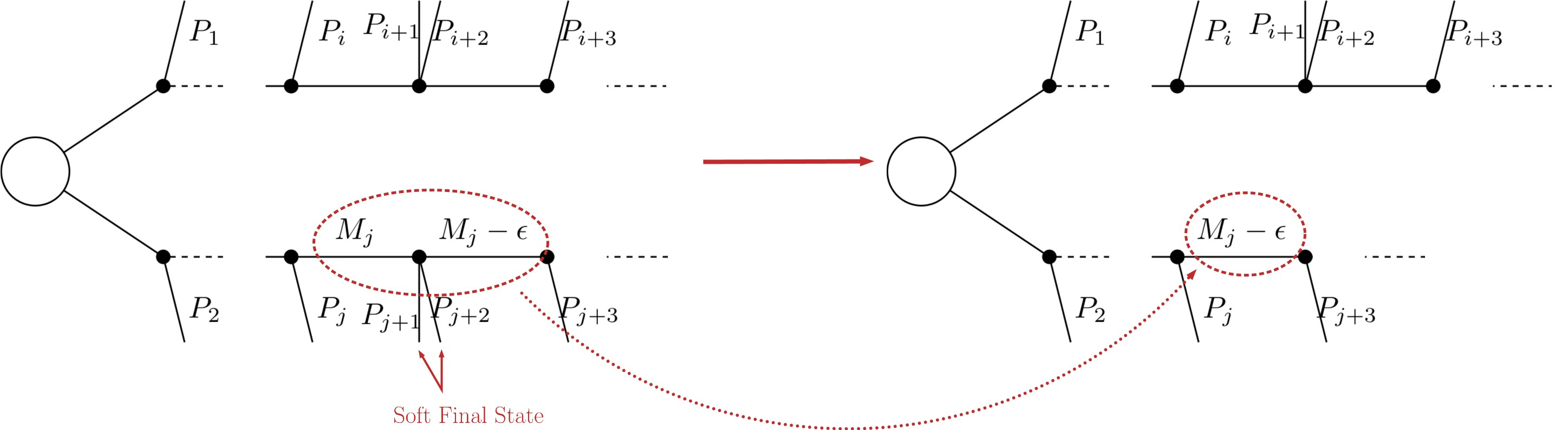 Figure 10: Schéma représentatif du processus de « mass compression »utilisé dans SModelS (SModelS instruction manual).
Figure 9: Représentation du fonctionnement d’une topologie simplifiée de SModelS. Les particules BSM sont indiqués en rouge, les particules du SM en bleu. La partie noire correspond à du « hard scattering »permettant la formation de ces particules BSM(SModelS instruction manual).
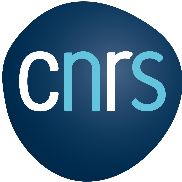 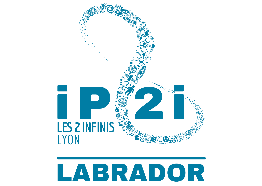 7
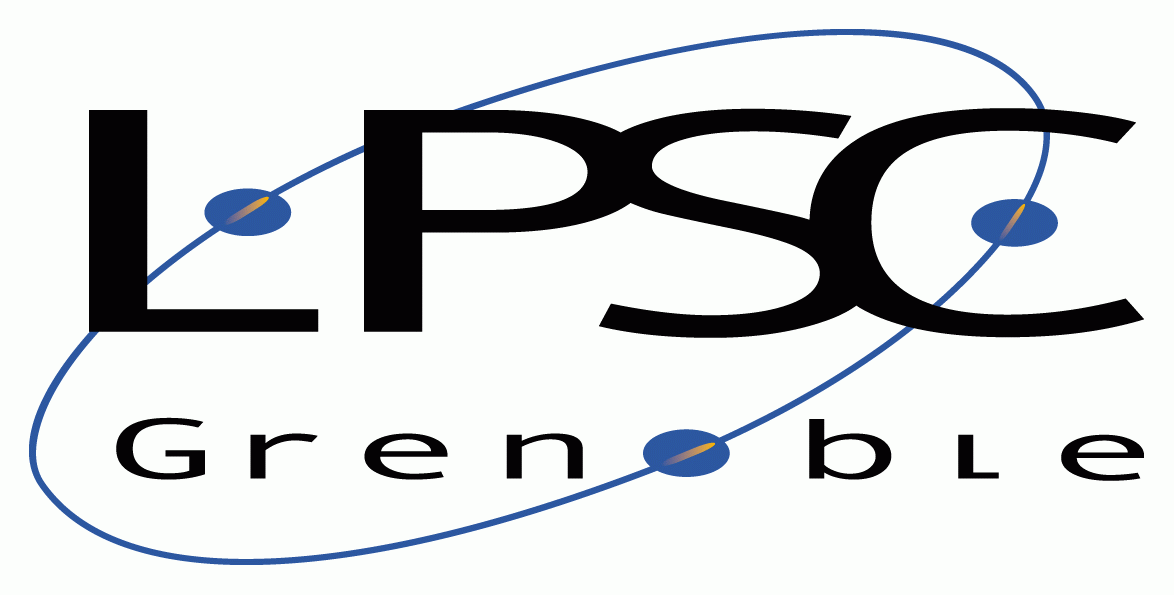 Etude avec l’analyse la plus contraignante
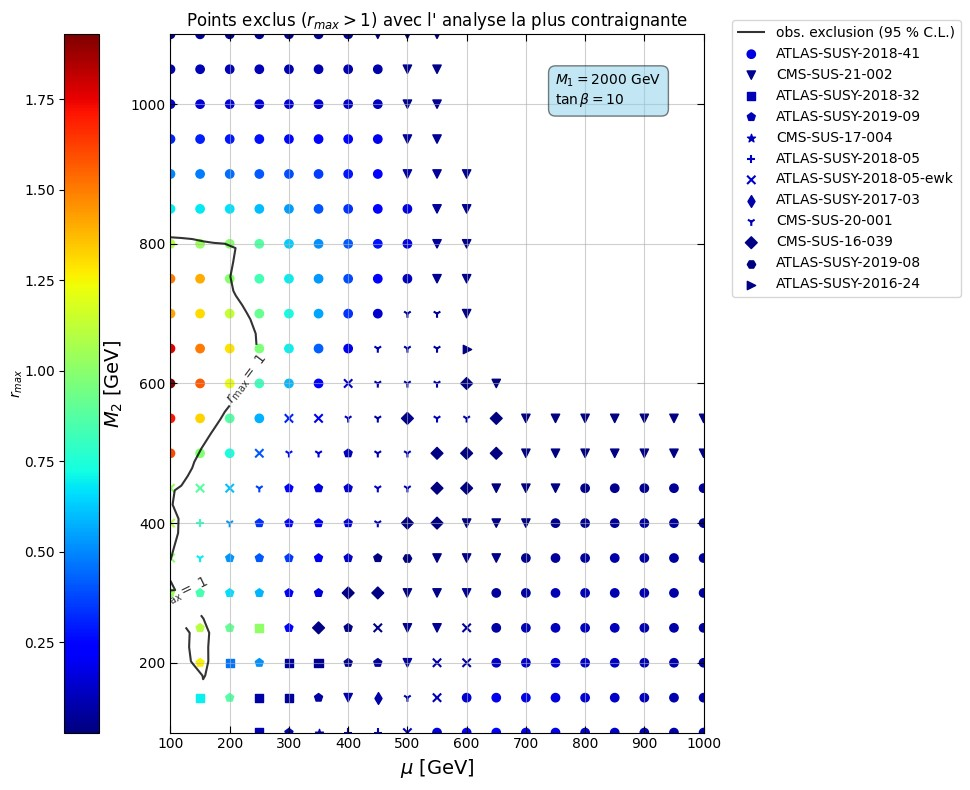 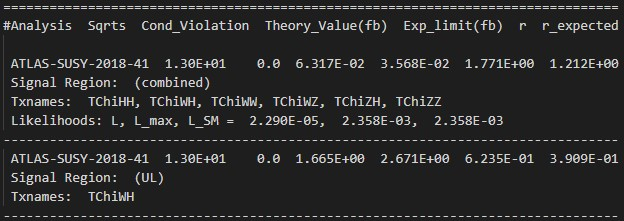 Figure 12: Exemple de fichier de sortie de SModeLS.
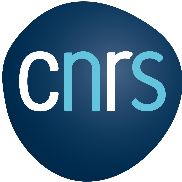 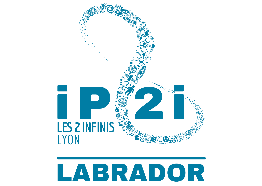 8
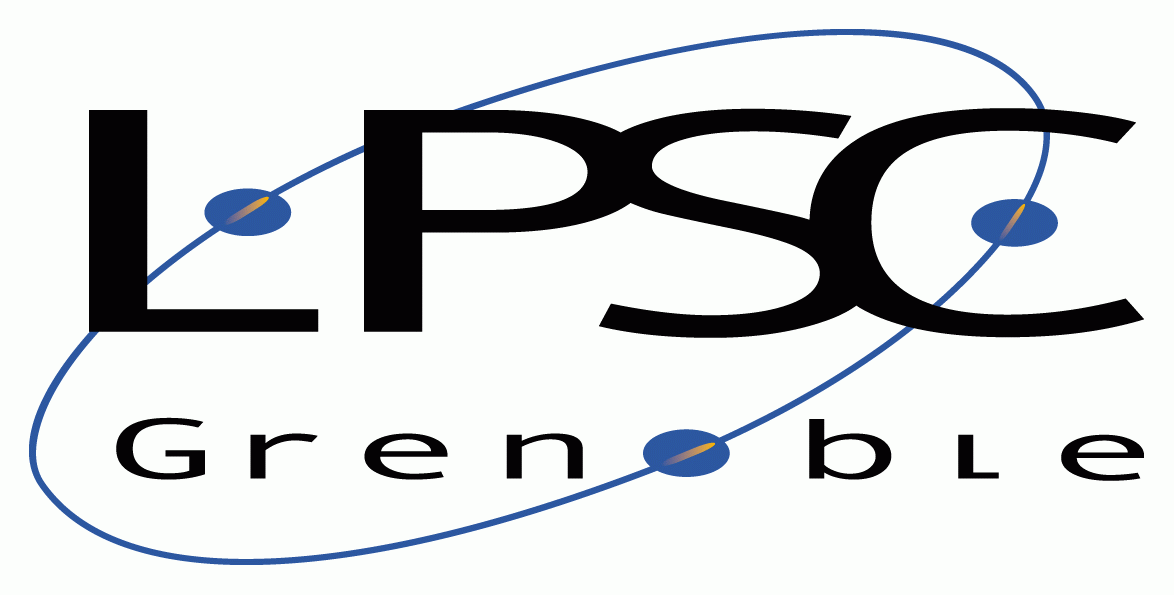 Etude avec l’analyse la plus sensible
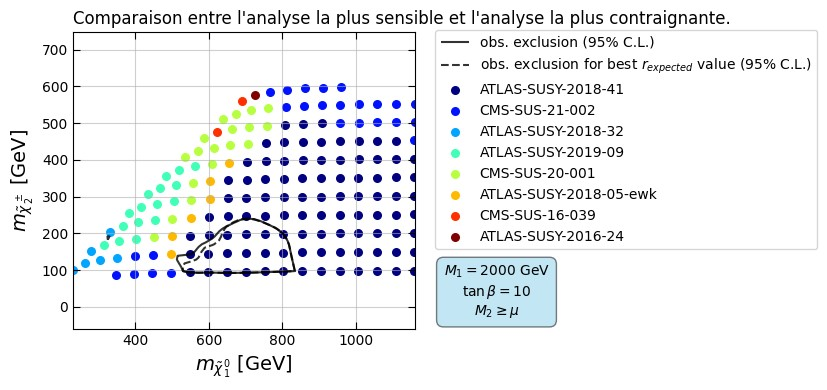 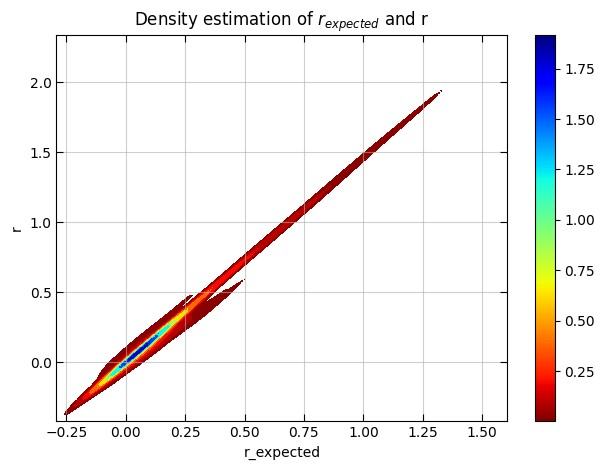 Figure 13: Scatter plot dans le plan de masse des neutralinos 1 et charginos 2. Comparaison entre l’étude avec les analyses les plus contraignantes et les plus sensibles.
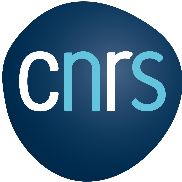 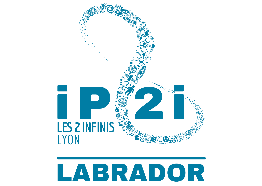 9
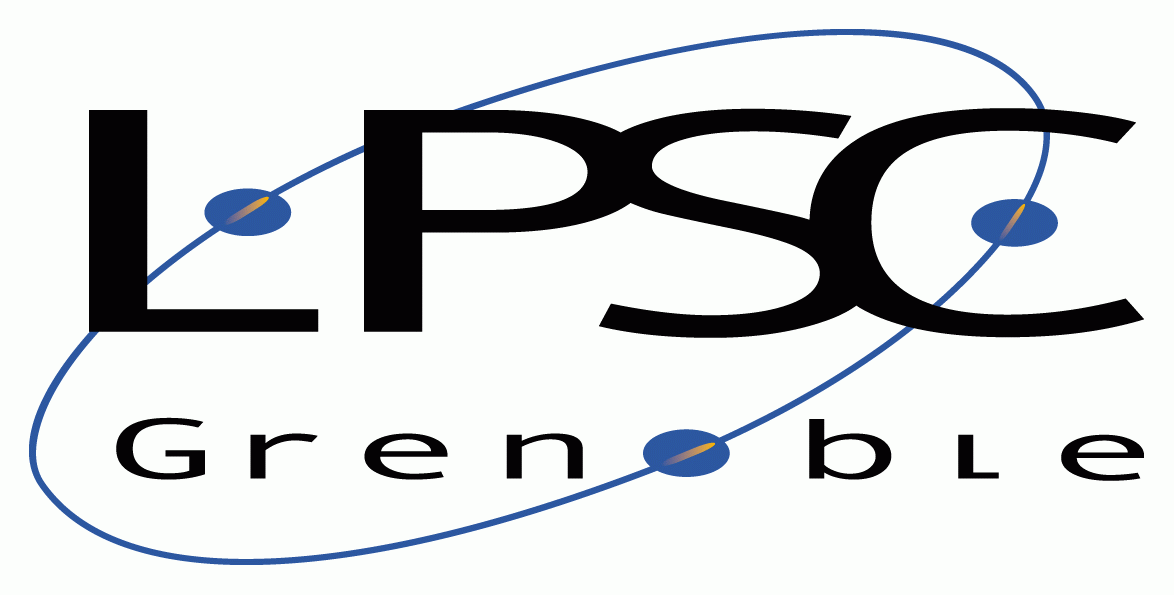 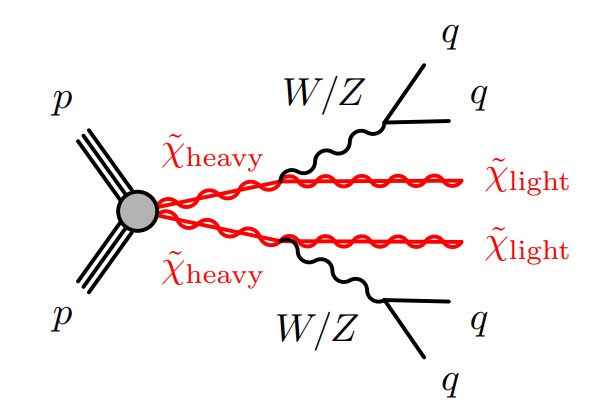 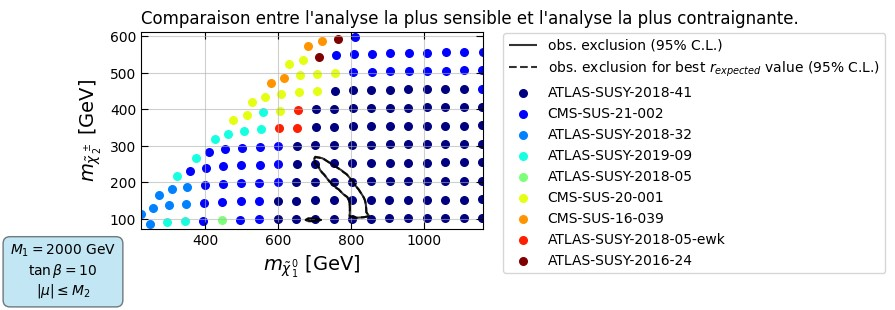 Sections efficaces
Rapports de branchement
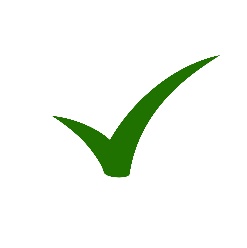 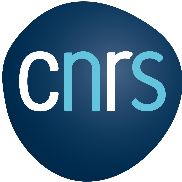 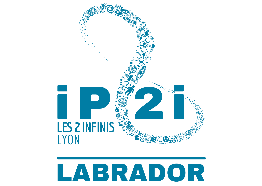 10
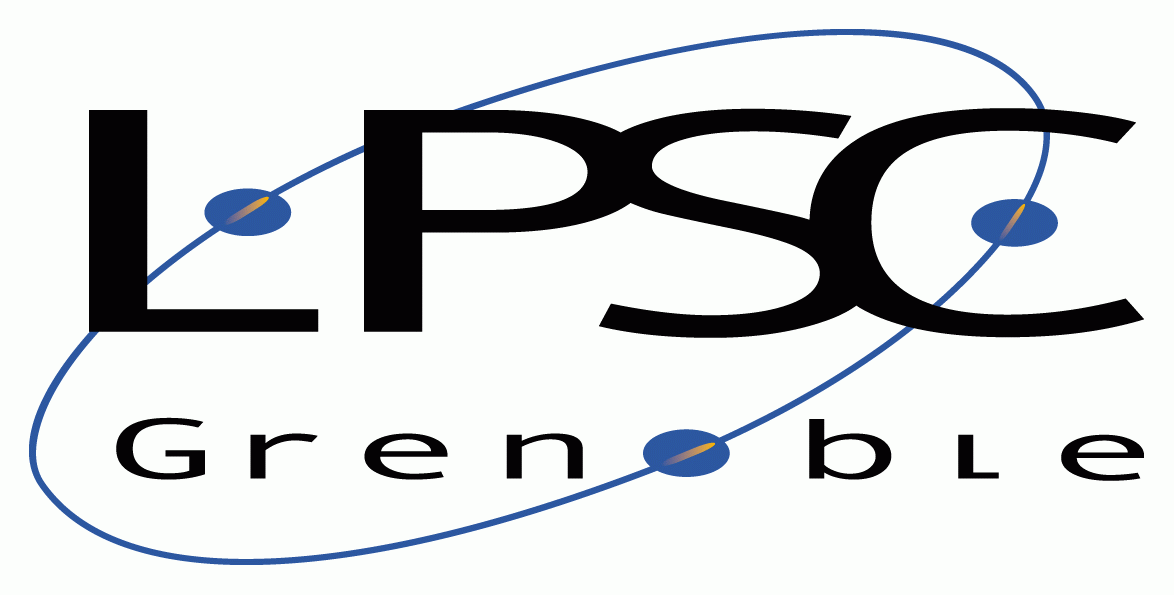 Variation de minmassgap
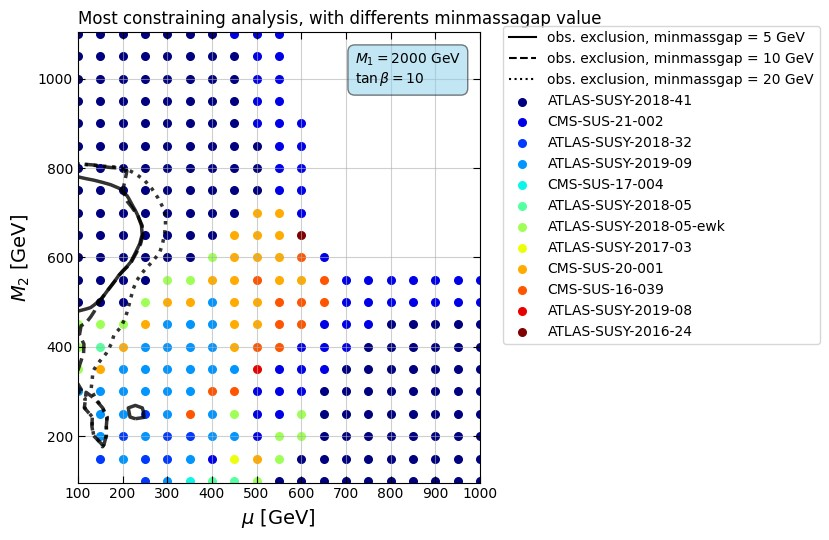 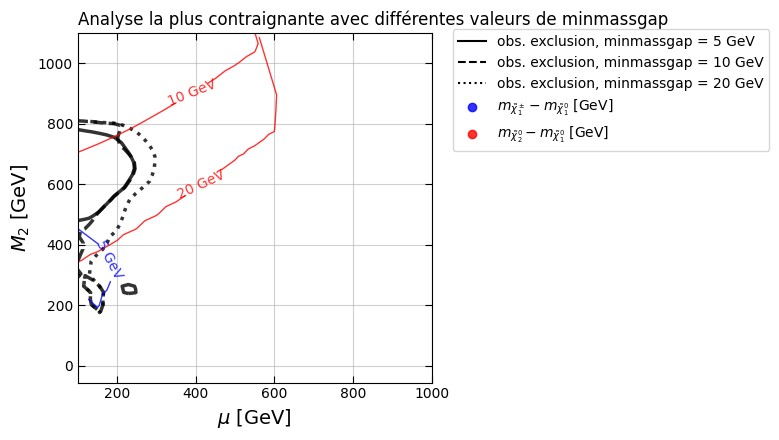 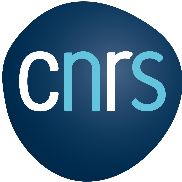 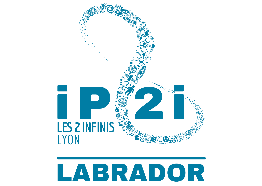 11
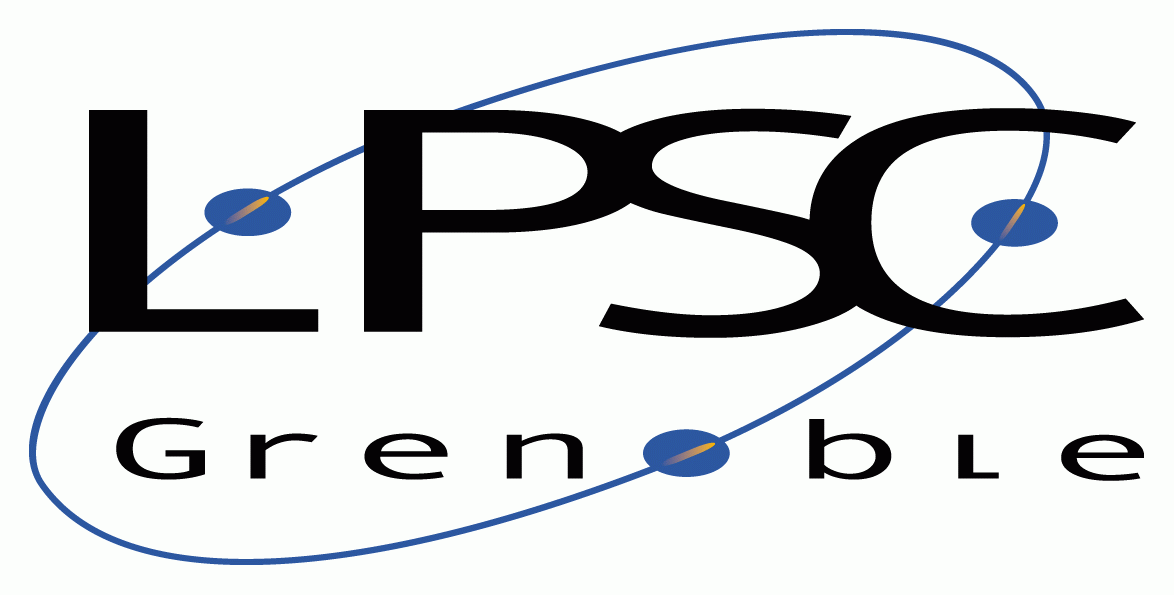 Conclusion
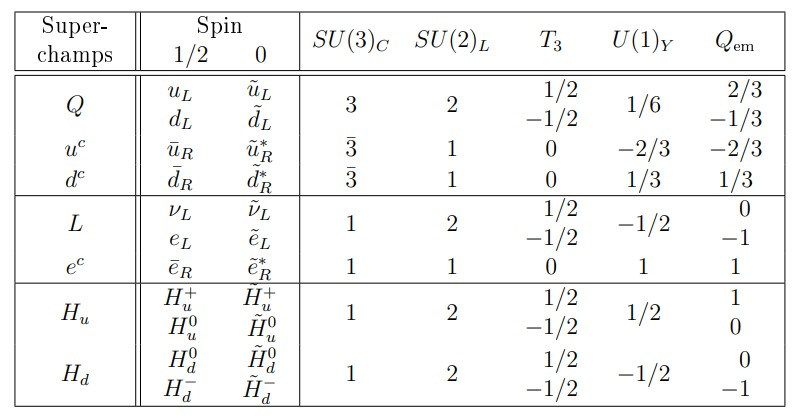 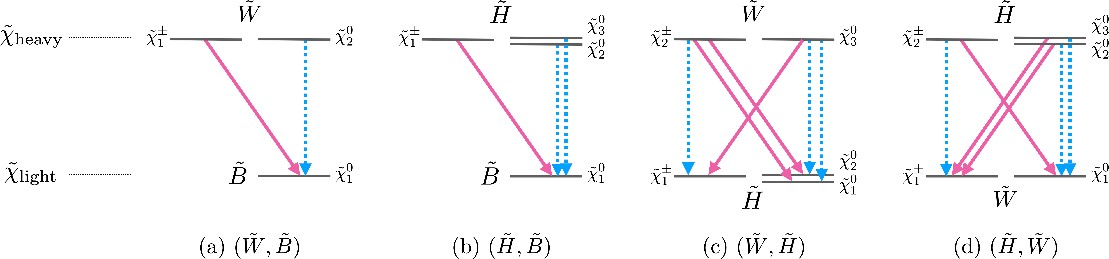 « Je ne dirais pas que c’est un échec, je dirais que c’est à plus haute énergie. »
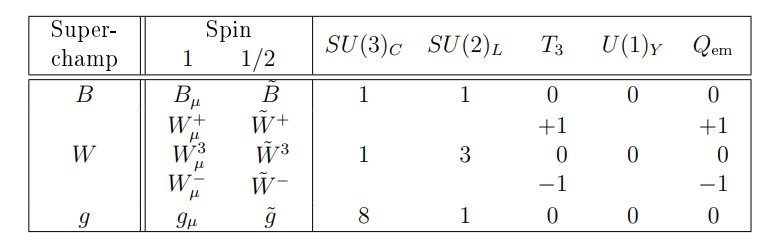 Figure 18: Super-multiplets chiraux et vectoriels du MSSM (Nicolas Bernal. Théorie et Phénoménologie du MSSM avec des Scalaires Lourds).
Figure 19: Schéma représentatif du SM comme théorie effective de modèle BSM (Effective theory, Admir Greljo)
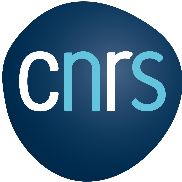 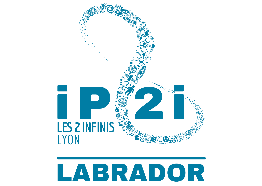 12